Цели региональной интеграции. Современное понимание
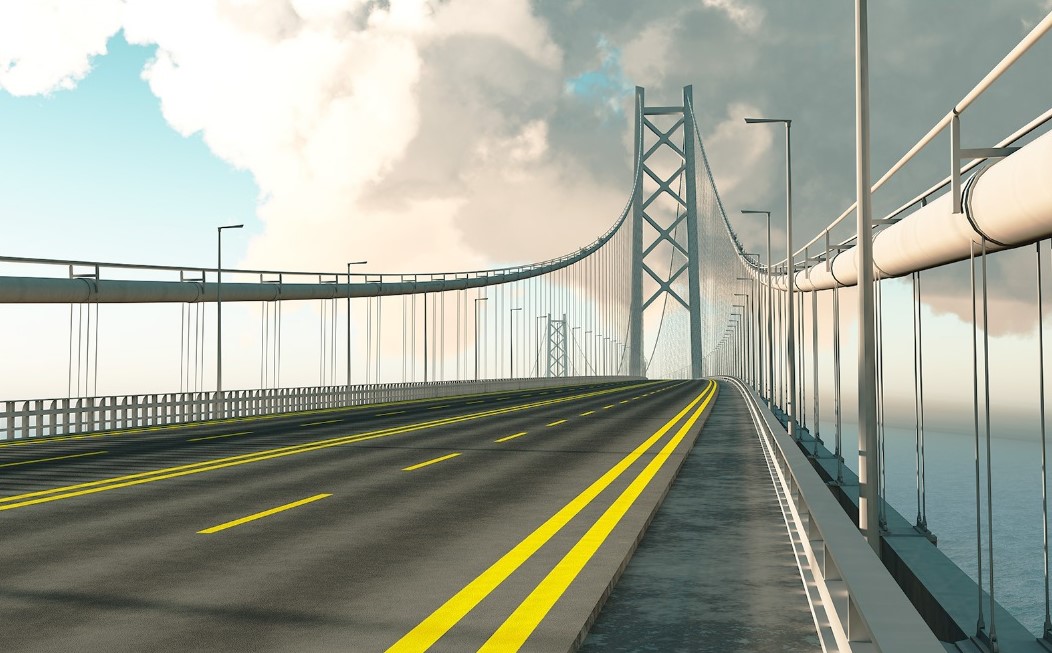 Ольга 
Буторина


Доклад на Ученом совете 
ИЕ РАН 17.02.2021
1
Вопросы для обсуждения
Экономические резоны
Спрос на интеграцию и ее предложение
Политические объяснения
Матрица целей
2
1. Экономические резоны
Баланс выгод и издержек 
Традиционная, «окостеневшая»  аргументация
3
Выгоды:
Эффект масштаба, выгоды общего экономического пространства. 
Конкуренция как драйвер эффективности. 
Лучшее использование ресурсов.
Создание общего блага.
4
Издержки:
Утрата странами части политической и экономической свободы.
Риски для слабых участников: стран, отраслей, компаний.
Риски расслоения. Негативные эффекты самой интеграции (e.g. проциклические эффекты).
5
Экономические школы
Стадии региональной интеграции
Новые регионализм
Теория оптимальной валютной зоны 
Критика: 
«бухгалтерский подход».
Замалчивание издержек бездействия.
Позитивное влияние интеграции на благосостояние не доказано.
6
Интеграция развитых и развивающихся стран
Развитые – интеграция внутрь.
Развивающиеся: интеграция вовне для взаимодействия с важными внешними партнерами [1]. 
Разные степени интеграции рынков товаров и услуг, финансовых рынков. 
Внутриотраслевое разделение труда [2].
7
Regional Comprehensive Economic Partnership 15/11/2020
8
2. Спрос и предложение интеграции
Откуда возникает запрос на интеграцию? 
Кто и как его удовлетворяет?
9
Взгляд на ЕС со стороны
В. Мэттли: интеграция прогрессирует, когда спрос на нее со стороны заинтересованных групп соединяется с предложением со стороны политического класса [3].
Спрос на интеграцию в ЕЭС особенно заметен в 1980-е годы. Борьба с инфляцией и раздробленностью внутреннего рынка. Конкурентное давление США и Японии.
10
Вопросы:
Спрос = эффективный спрос?
Какова роль крупного бизнеса в формировании спроса на интеграцию?
У разных социальных групп – разные цели интеграции?
Кто предъявляет спрос на интеграцию в ЕАЭС? 
Существовал ли такой спрос в СЭВ?
11
3. Политические теории
Федерализм
Неофункционализм
Либеральный меж-правительственный подход
Постфункционализм
12
Возможные цели интеграции
Неофункционализм – создание общественных благ. Spillover. 
Либеральный межправительственный подход (intergovernmentalism) – повышение эффективности (экономики).
Постфункционализм – преодоление противоречия между интеграцией и идентичностью.
13
Виды целей. Мосты и дамбы
Позитивные: 
Создать новое благо.
Направить события в благоприятное русло.

Получить выгоды
Негативные:
Отвести угрозу.
Не допустить развития событий по негативному  сценарию.

Предотвратить ущерб [5]
14
4. Матрица целей
Цели внутренние
Цели внешние
Получение выгод
Предотвращение ущерба и отката интеграции
15
Роль внешнего окружения
Защита интересов региона в глобальном соревновании [6]
Максимизация отдачи от внутренних ресурсов/рынка
16
Интеграция – инструмент глобализации
Внешние цели не всегда артикулируются.
Трудно различить внешние позитивные и негативные цели.
Внутренние негативные цели обсуждаются в узком кругу специалистов. 
 Для публики – привлекательные мифы об интеграции [6].
17
18
Избранные источники:
Krapohl S., (Ed.) (2017) Regional Integration in the Global South. External Influence on Economic Cooperation in ASEAN, MERCOSUR and SADC. Palgrave Macmillan. 
Шишков Ю.В. (2001) Интеграционные процессы на пороге XXI века. Почему не интегрируются страны СНГ? М.: НП «III тысячелетие». 
Mattli W. (2001) The Logic of Regional Integration. Europe and Beyond. Cambridge, Cambridge University Press. 
Hooghe L., Marks G. (2019) Grand theories of European integration in the twenty-first century. Journal of European Public Policy, No 8, 1113-1133. 
Ackoff R. (1978) The Art of Problem Solving. New York: A Wiley Interscience Publication.
Головнин М., Захаров А., Ушкалова Д. (2016) Экономическая интеграция: уроки для постсоветского пространства. МЭ и МО,  № 4, 61-69. 
Jones E. (2010) The Economic Mythology of European Integration. Journal of Common Market Studies, No. 1, 89-109.
19
Спасибо за внимание!
20